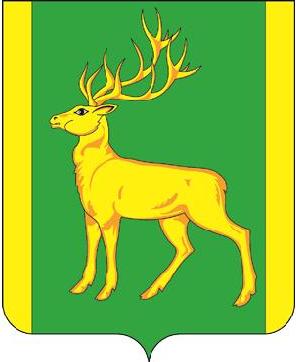 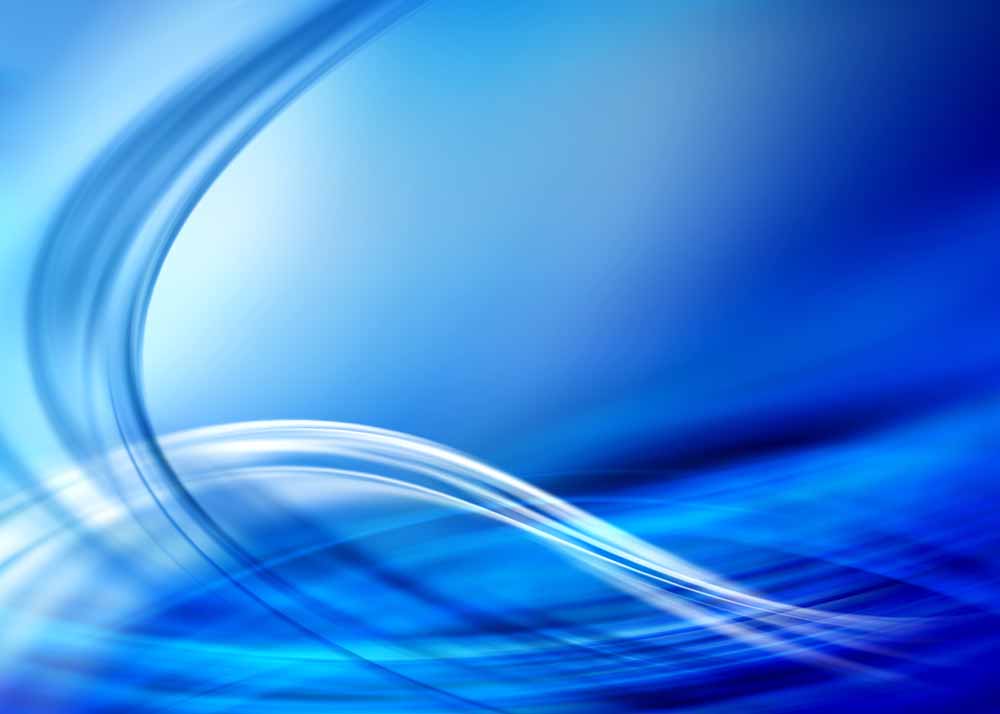 Муниципальное образование Куйтунский район
Бюджет  на 2019 г. и плановый период 2020-2021 гг.
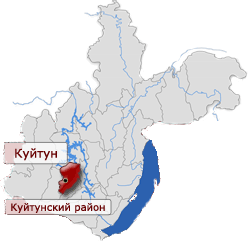 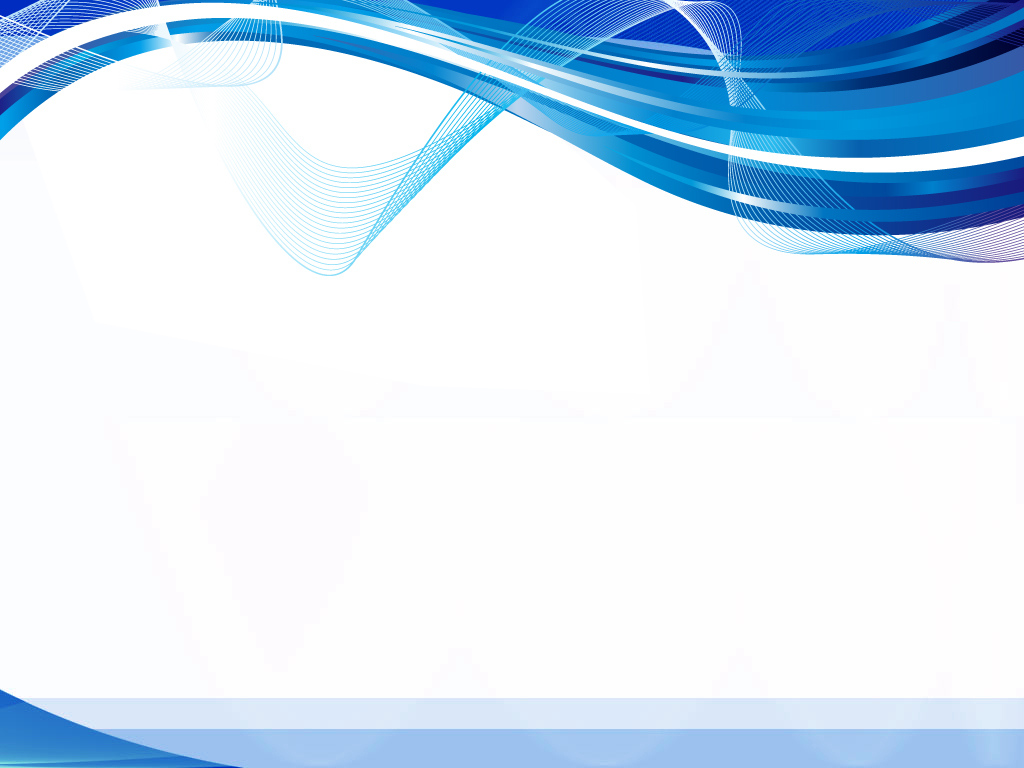 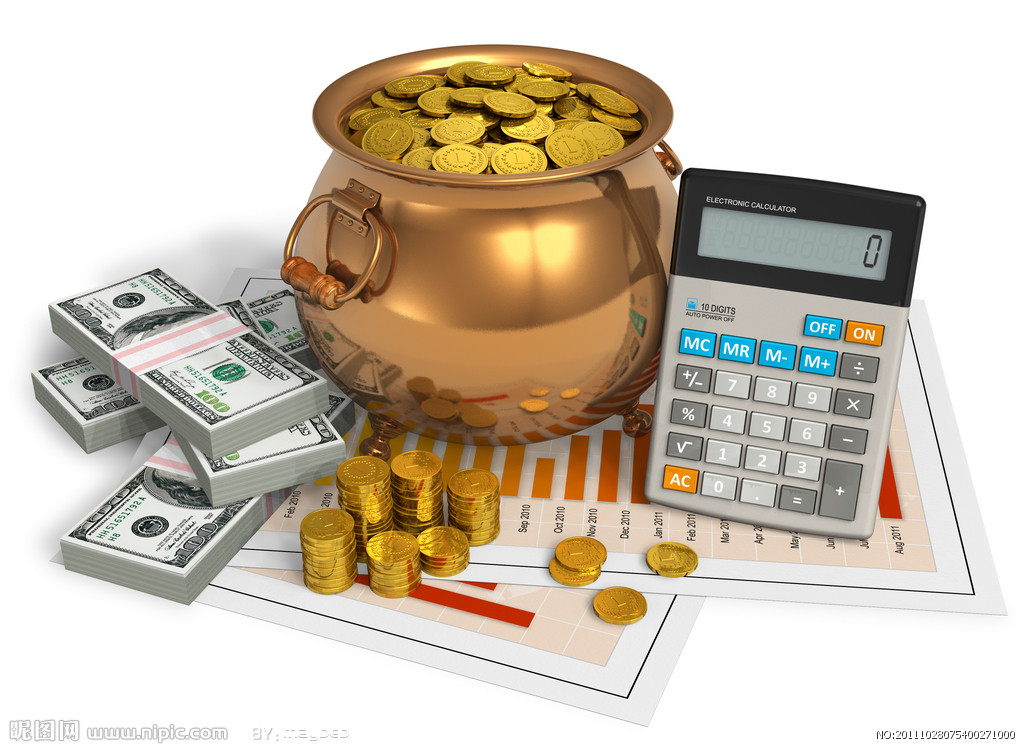 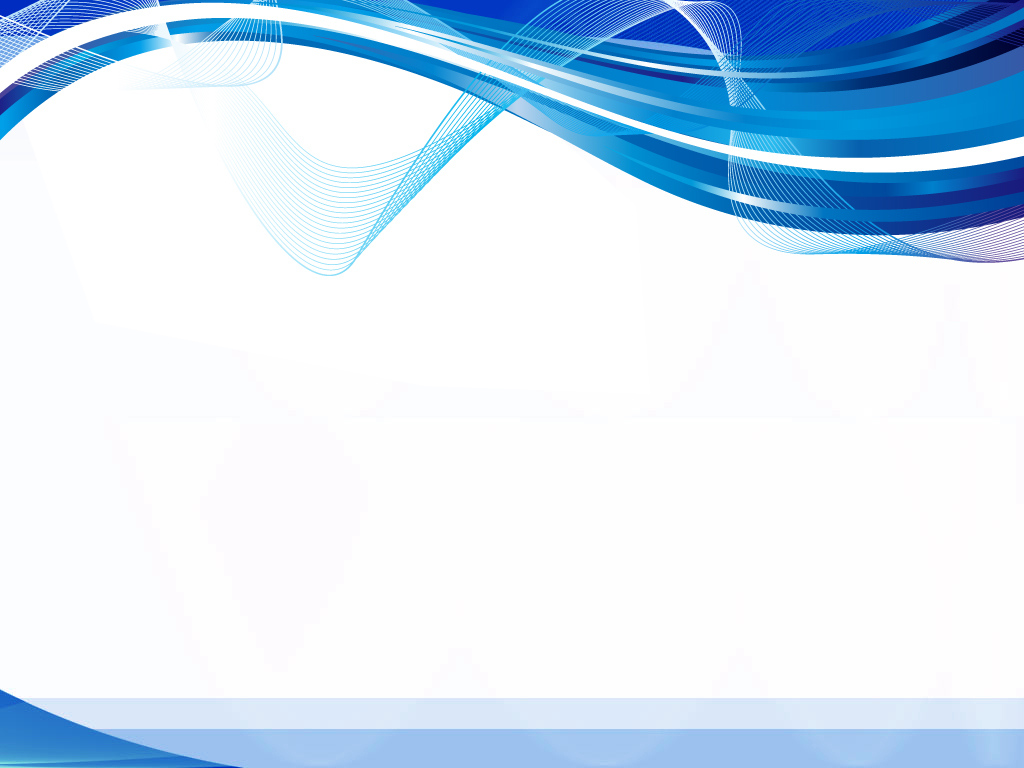 Укрупненные показатели  
бюджета муниципального образования Куйтунский район на 2019 год, тыс. руб.
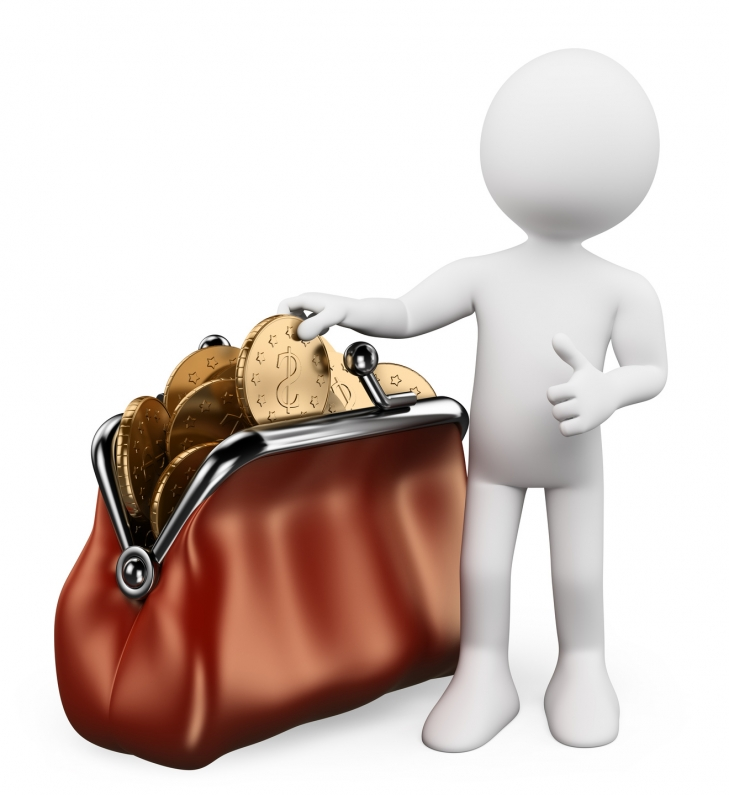 1335494
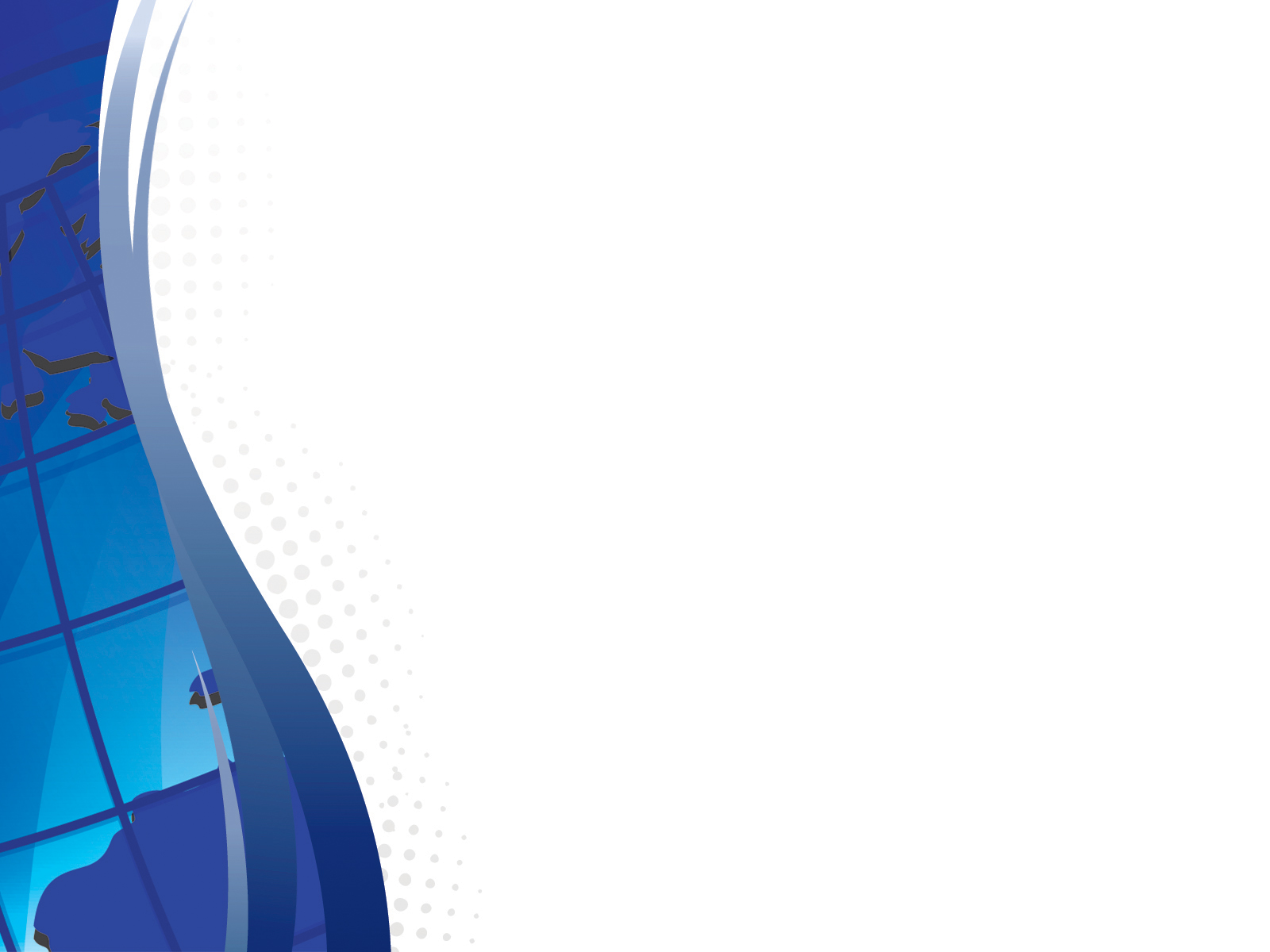 Сравнение прогноза доходов бюджета муниципального образования Куйтунский район на 2019 г. с оценкой 2018 г.
Оценка  2018 г.                  1 338 712  тыс.руб.
Прогноз на  2019 г.            1 335 494 тыс.руб.
+4749
-712
-1685
-5570
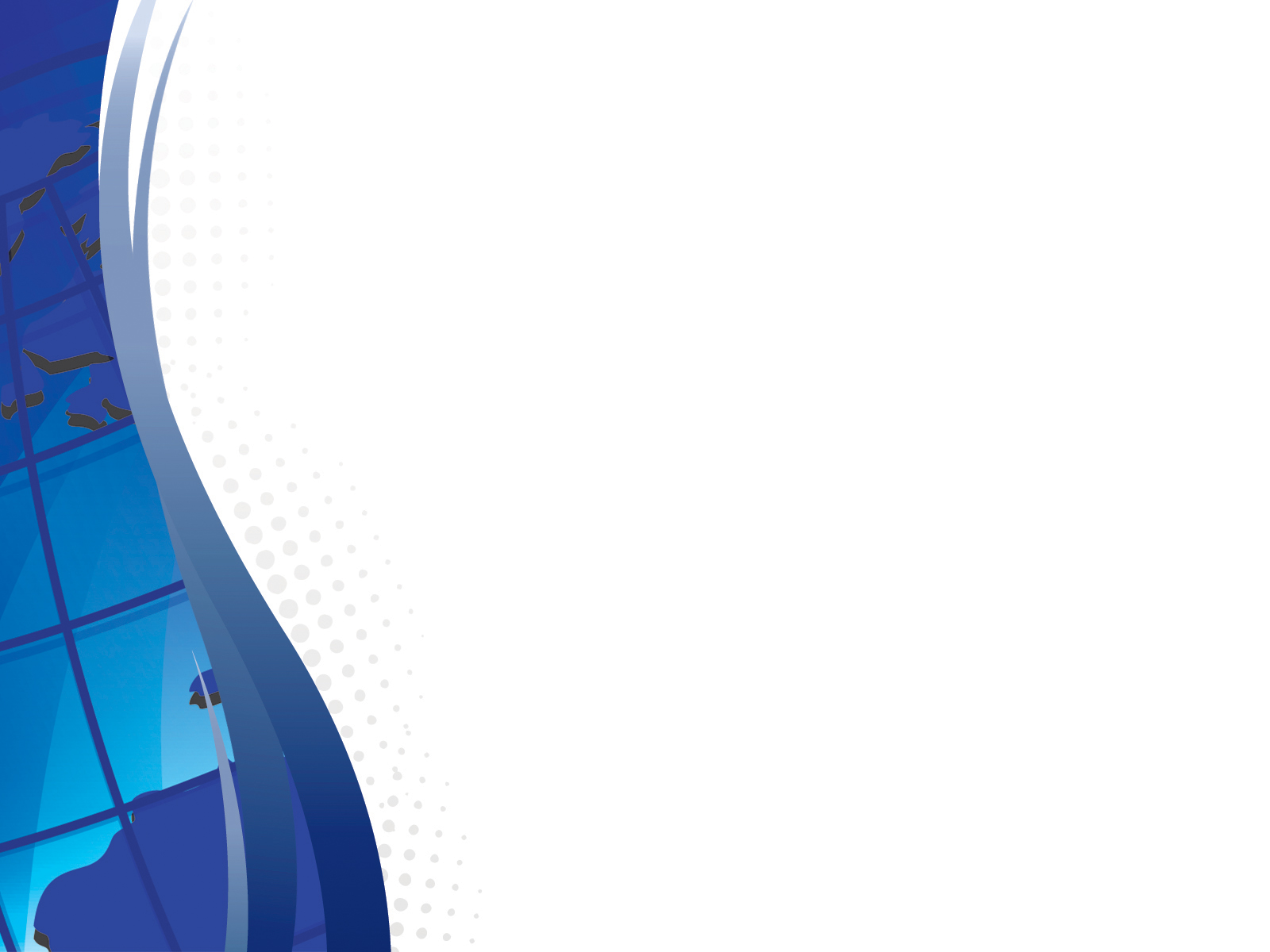 Структура налоговых и неналоговых доходов бюджета муниципального образования Куйтунский район в 2019 году
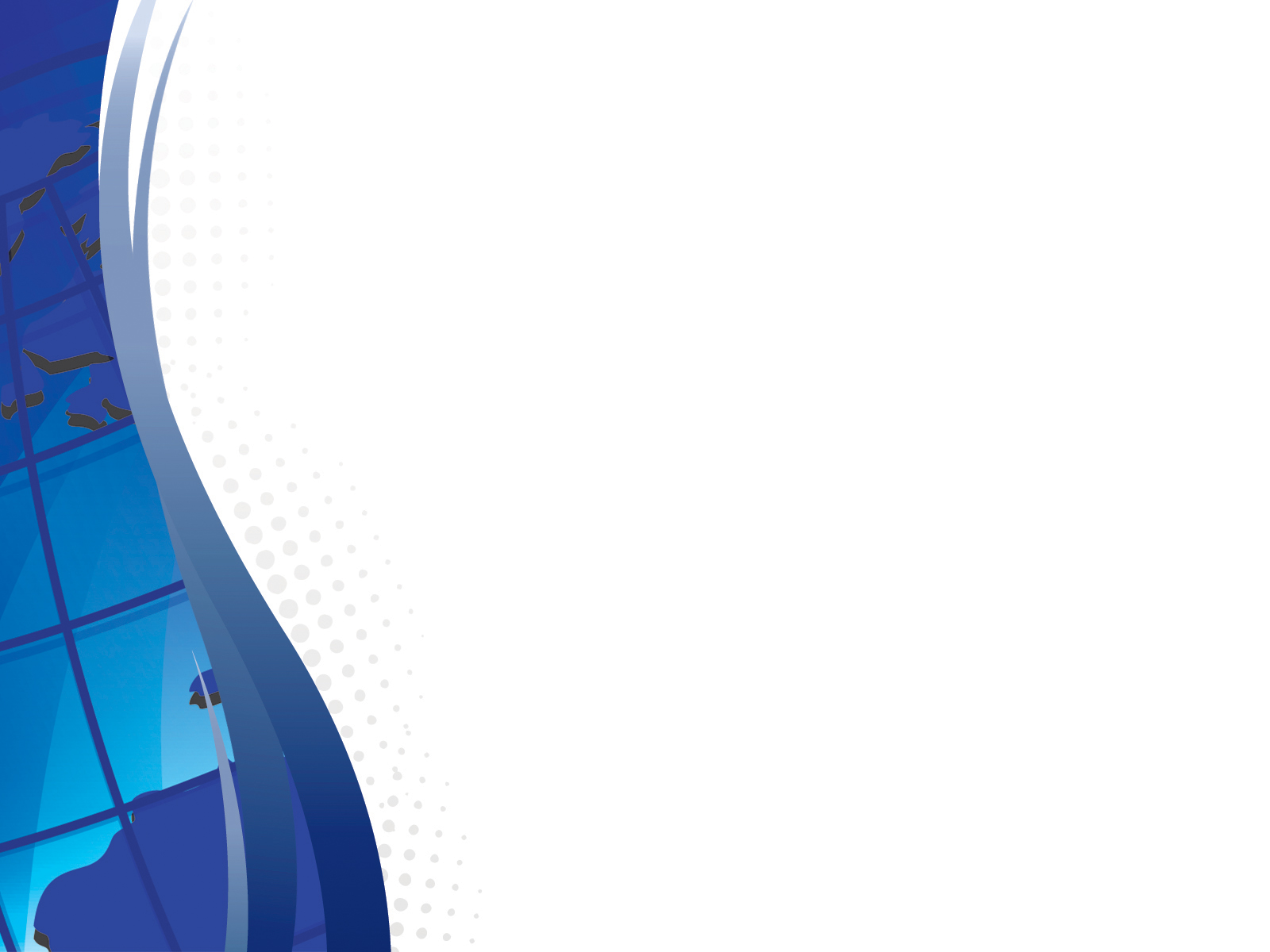 Сравнение прогноза доходов муниципального образования Куйтунский район на 2019 год с первоначальным бюджетом 2018 года
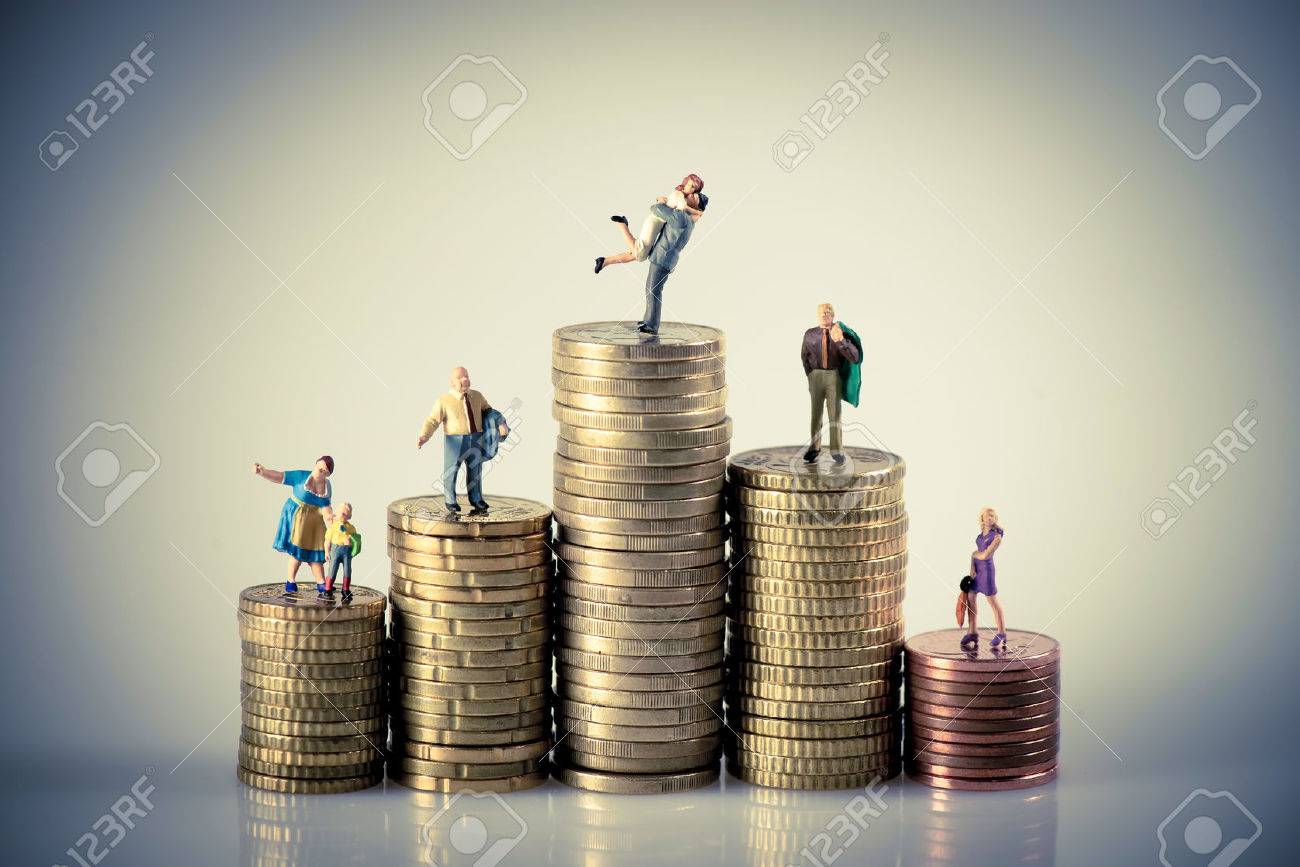 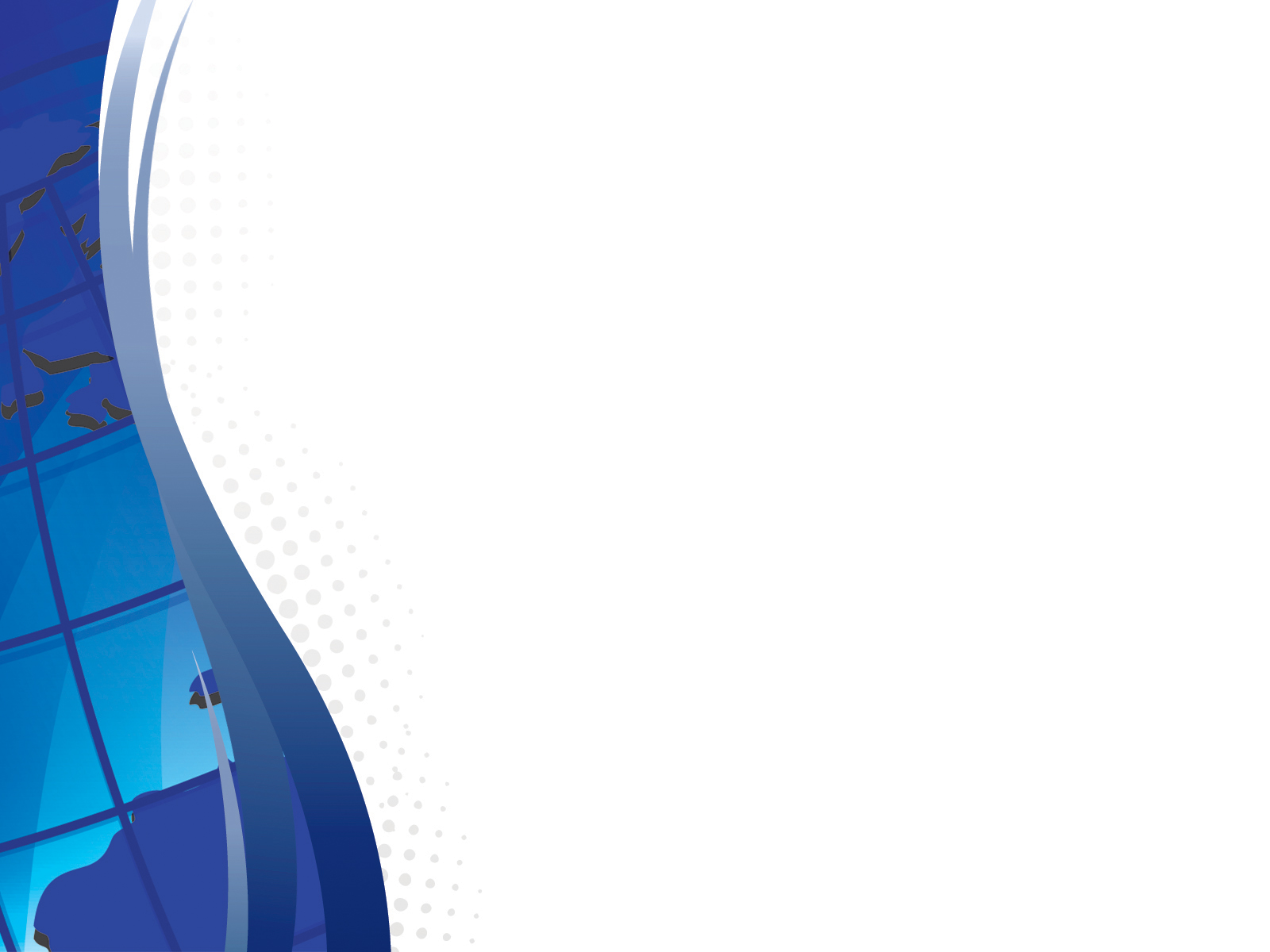 Структура доходов бюджета муниципального образования Куйтунский район на 2019 г.
Доля безвозмездных поступлений составляет 90,1%
Доля налоговых и неналоговых доходов 9,9%
Территория высокодотационная
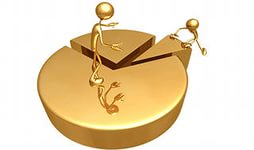 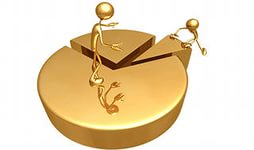 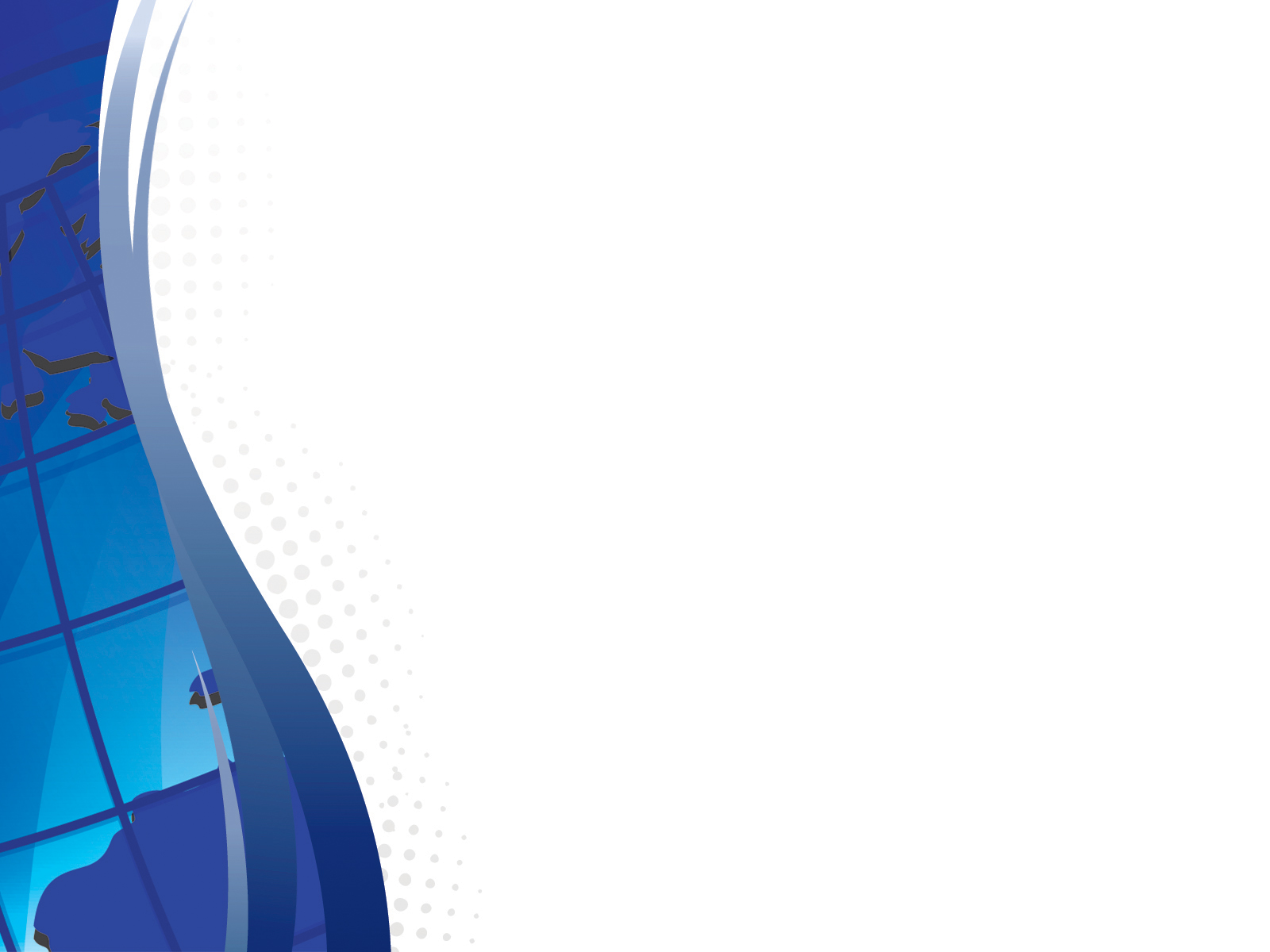 Планируемые расходы бюджета муниципального образования Куйтунский район по расходам на 2019 год и плановый период 2020-2021 г.г.
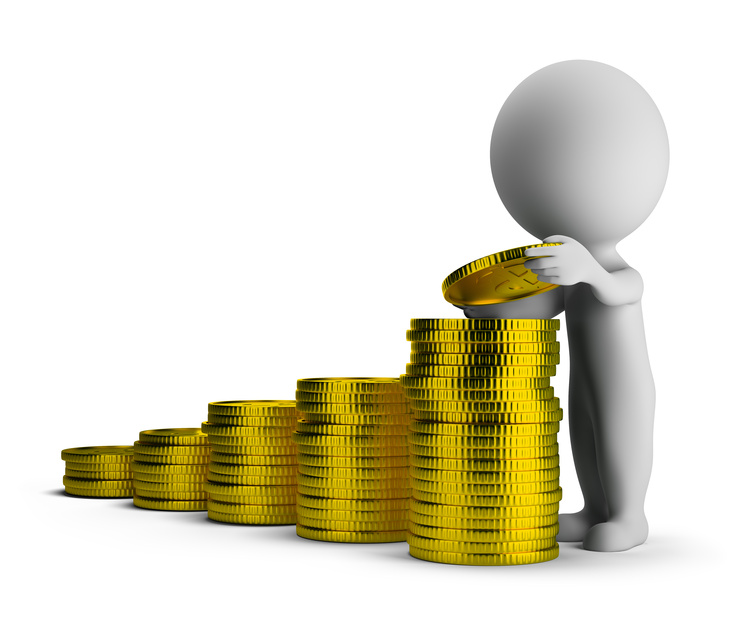 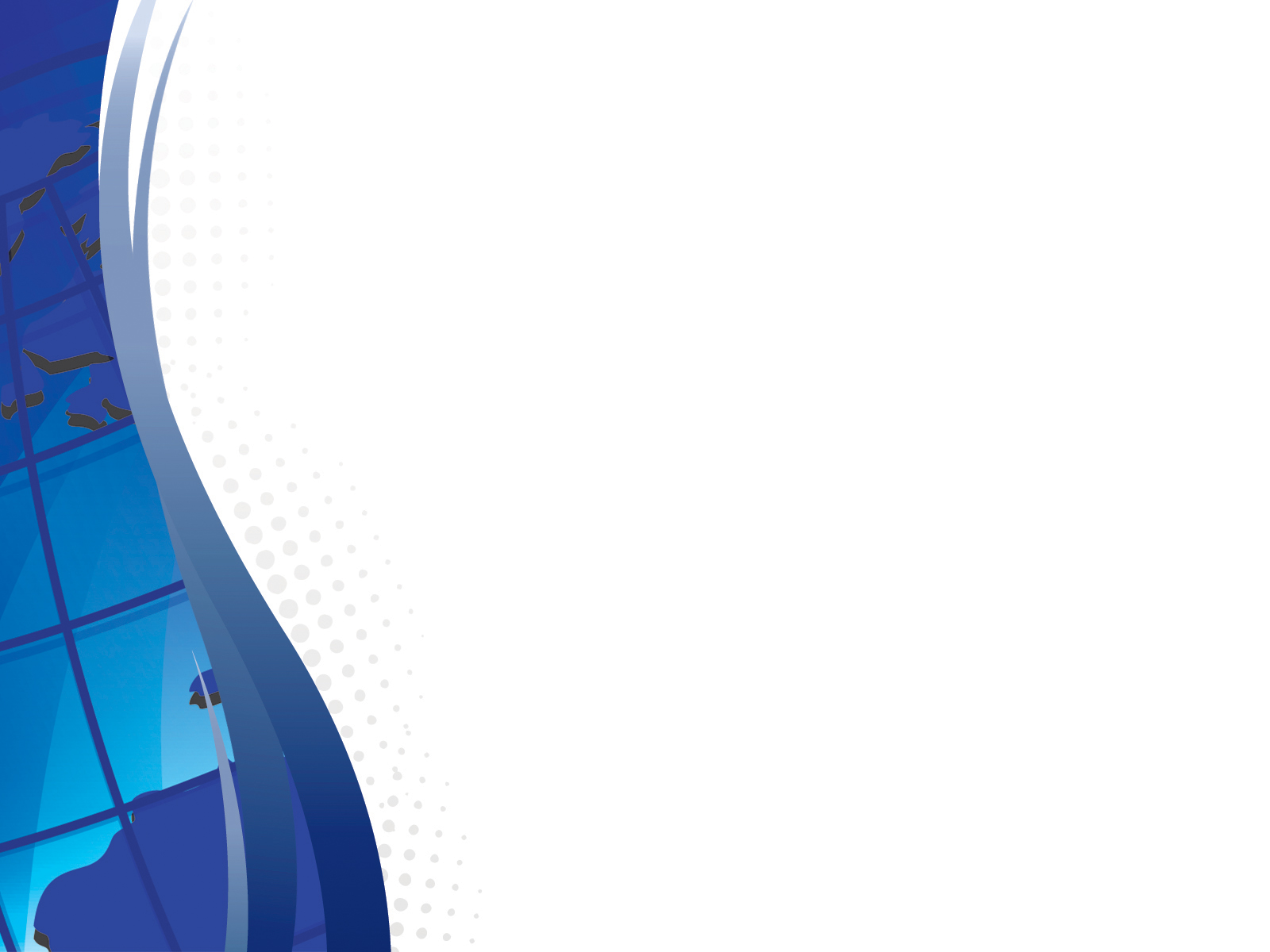 Расходы бюджета муниципального образования Куйтунский район на 2019 год и плановый период 2020-2021 гг.
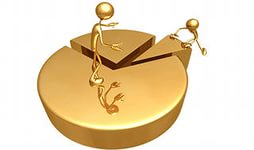 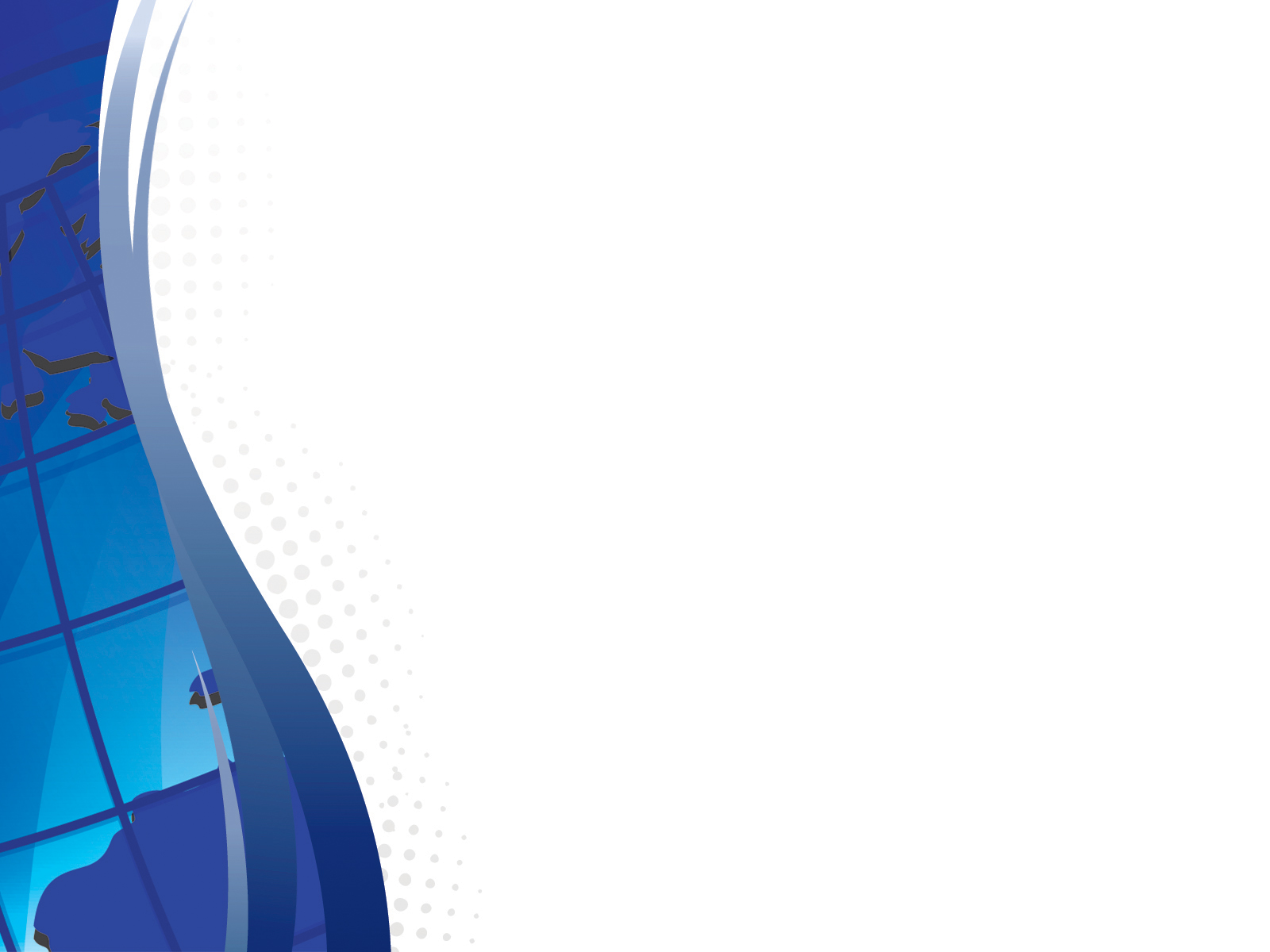 Расходы бюджета муниципального образования Куйтунский район по разделам классификации расходов бюджетов Российской Федерации на 2019 год
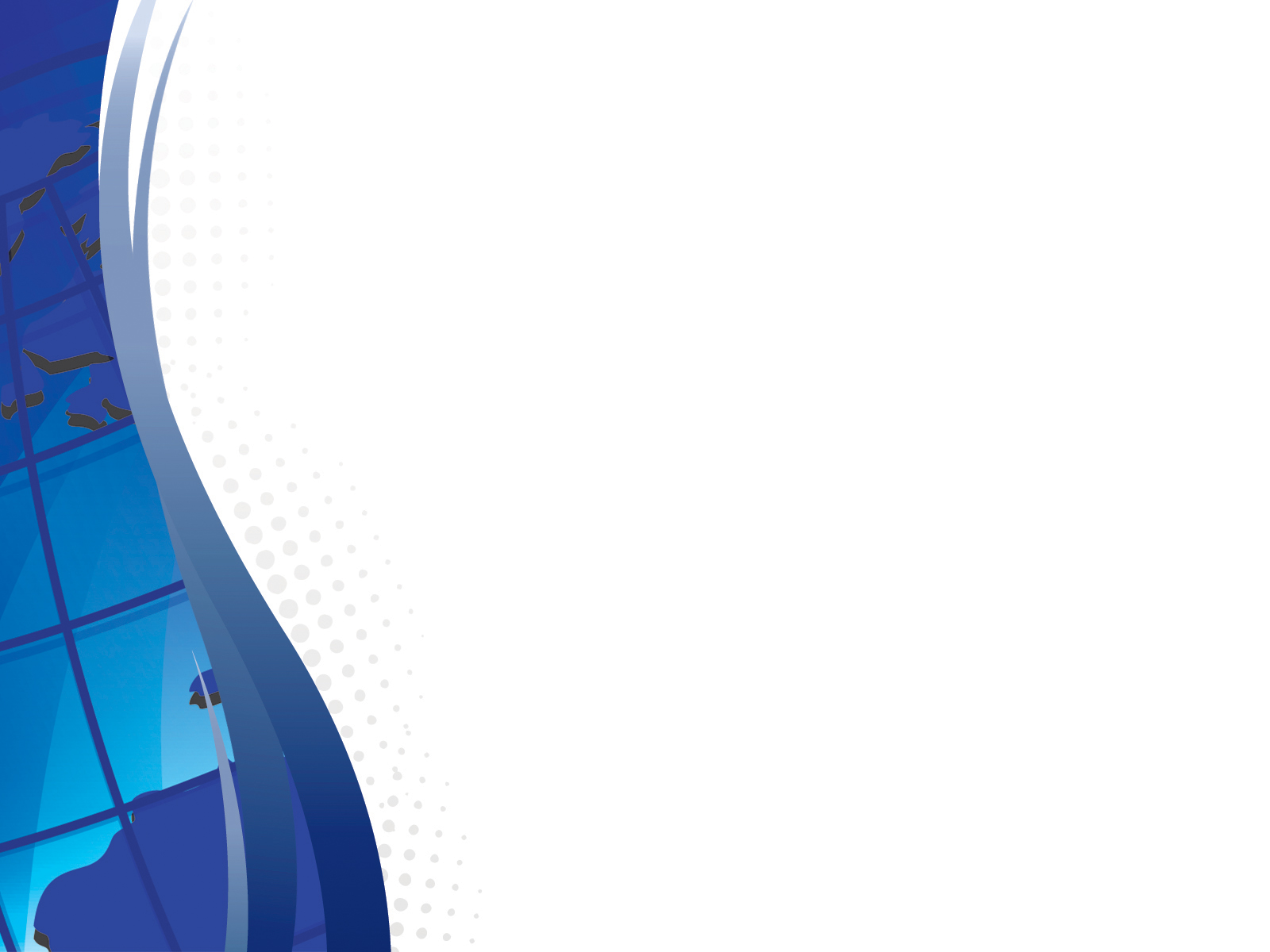 Планирование бюджетных ассигнований на 2019 год и плановый период 2020-2021 гг. по разделу 01 «Общегосударственные вопросы»
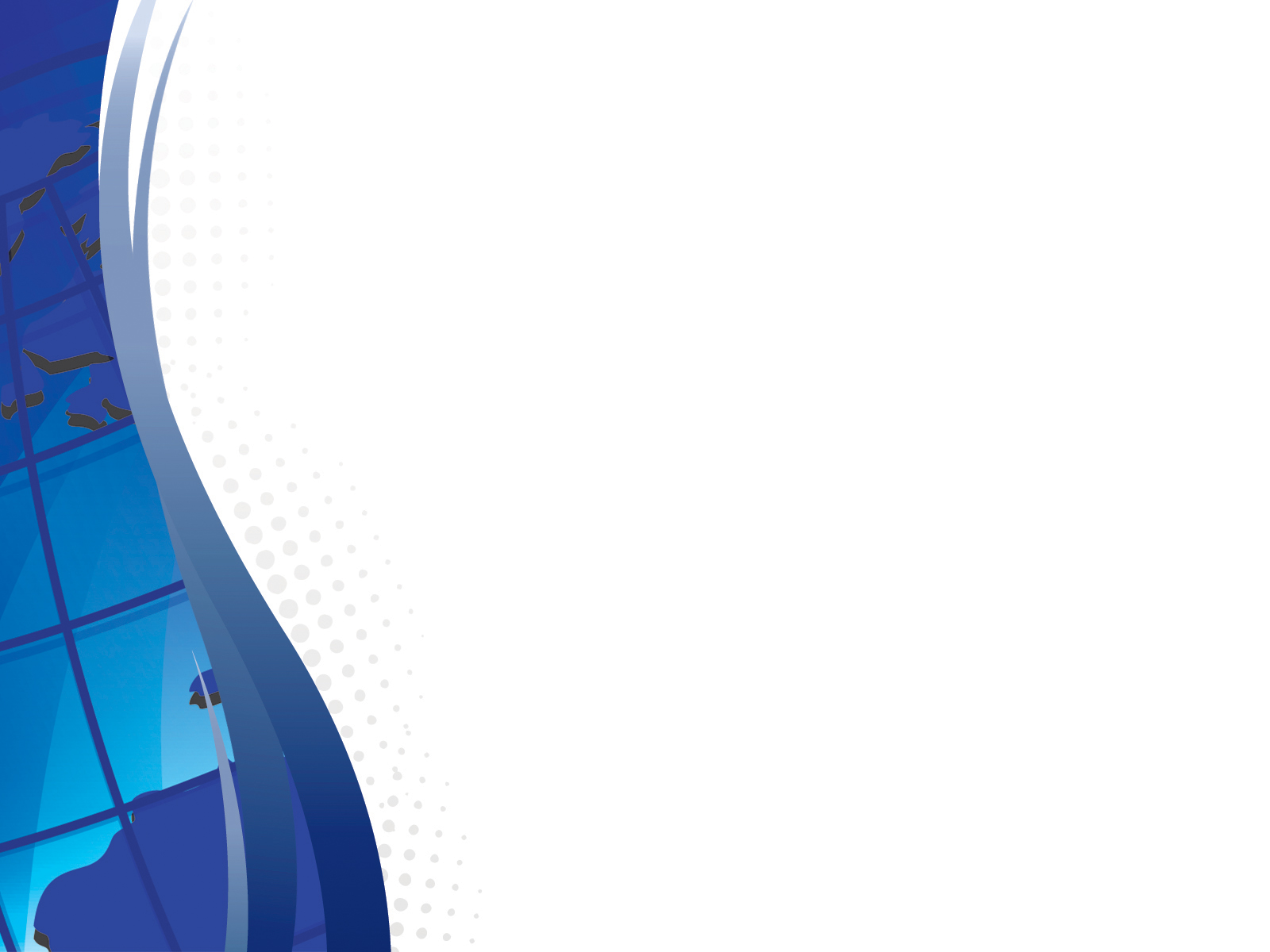 Планирование  бюджетных ассигнований на 2019 год и плановый период 2020-2021 гг. по разделу 03 «Национальная безопасность и правоохранительная деятельность»
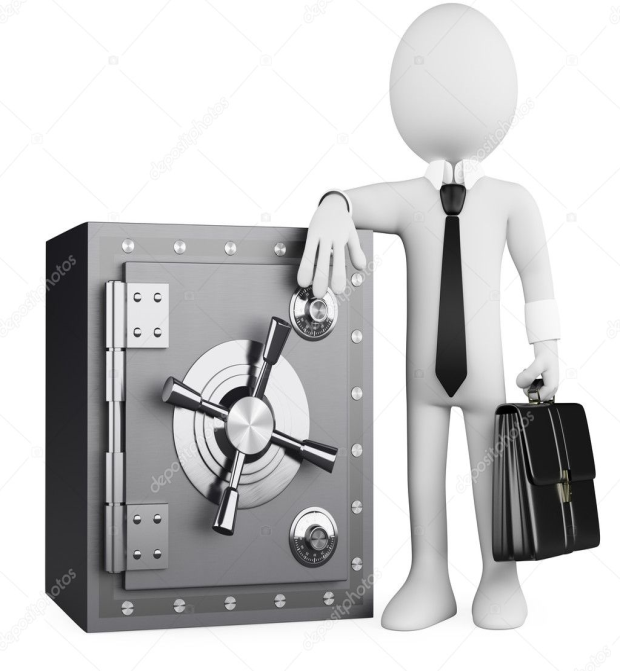 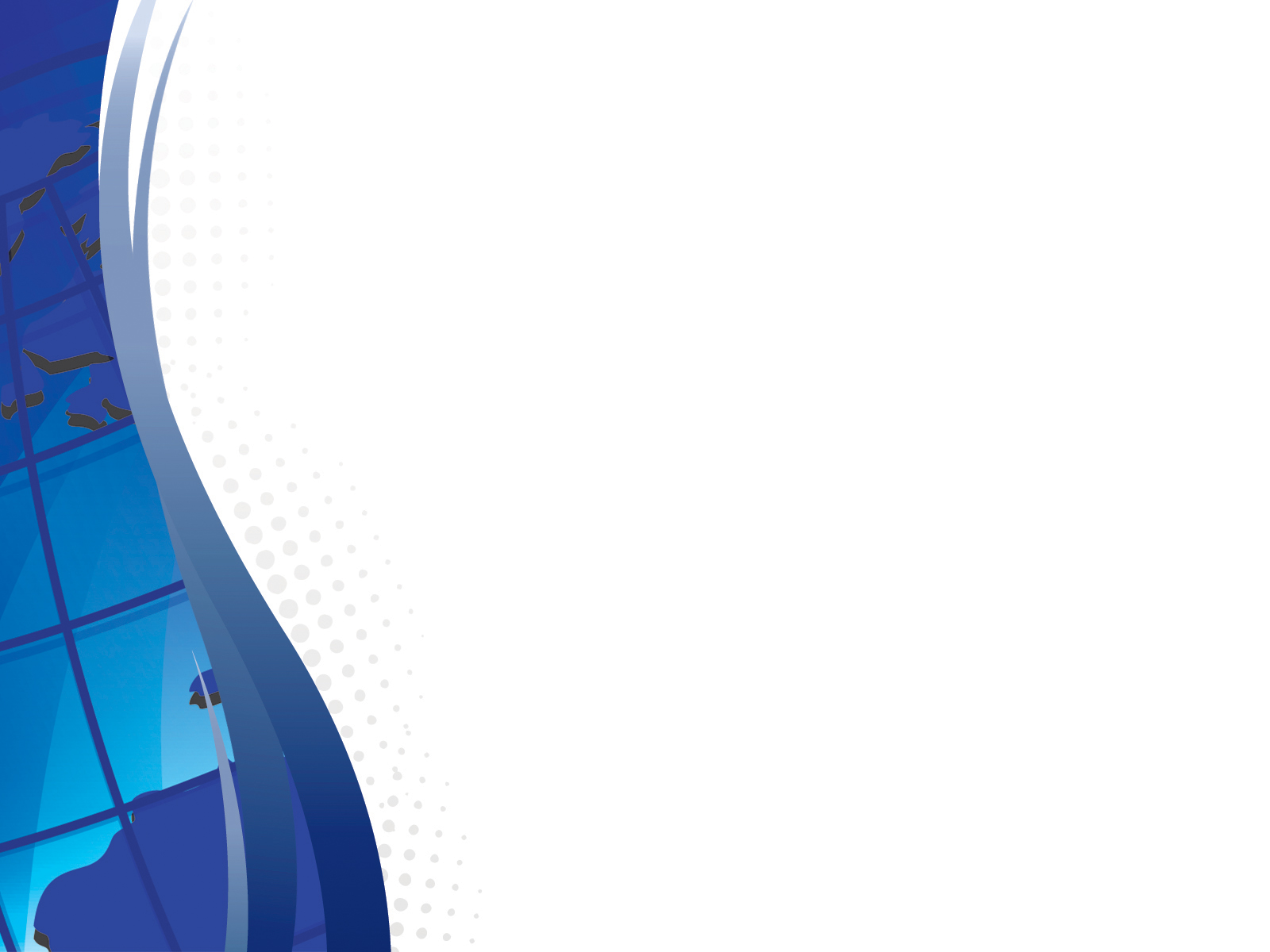 Планирование  бюджетных ассигнований на 2019 год и плановый период 2020-2021 г.г. по разделу 04 «Национальная экономика»
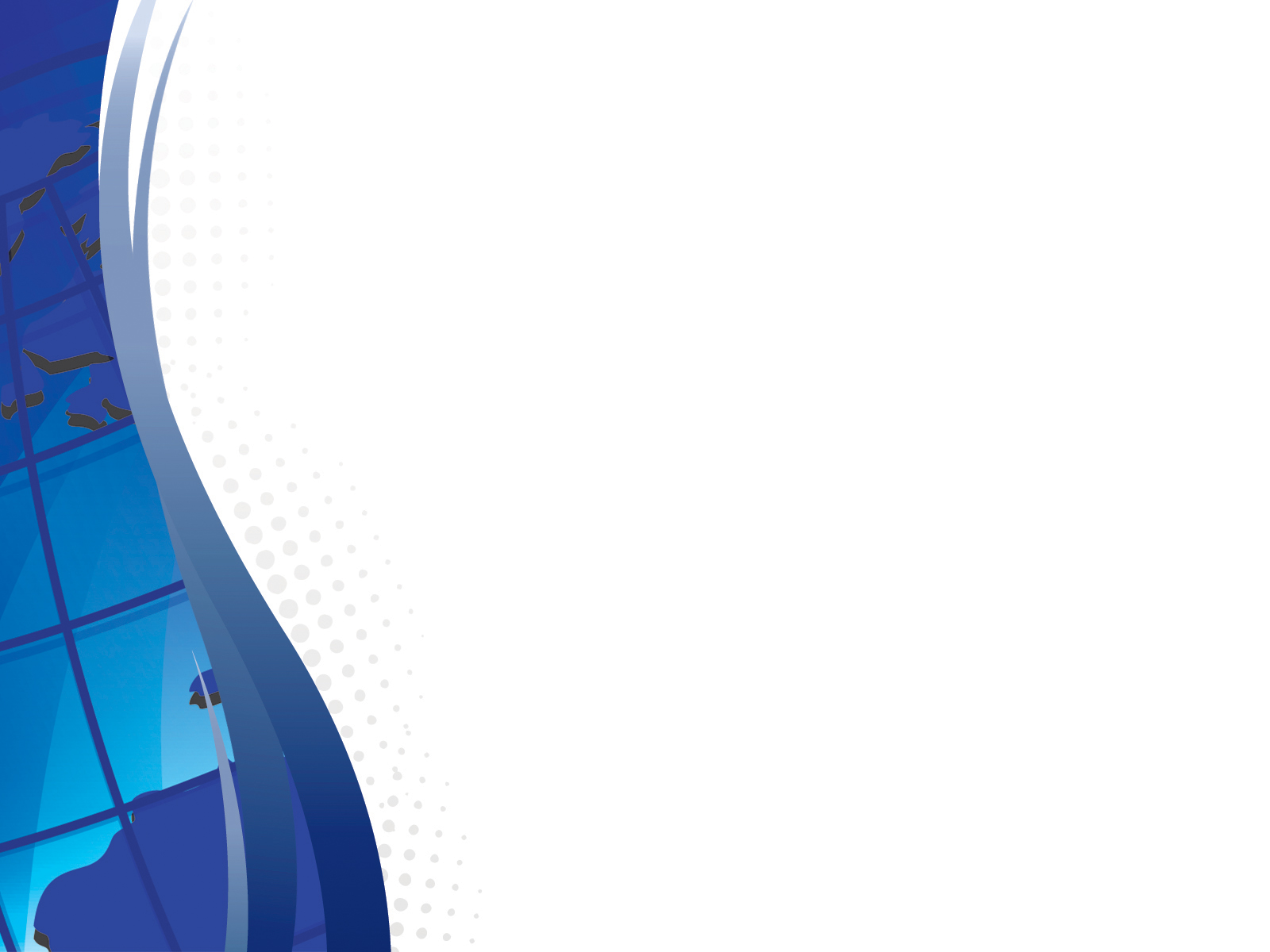 Планирование бюджетных ассигнований за 2019год и плановый период 2020-2021 гг. по разделу 05 «Жилищно-коммунальное хозяйство»
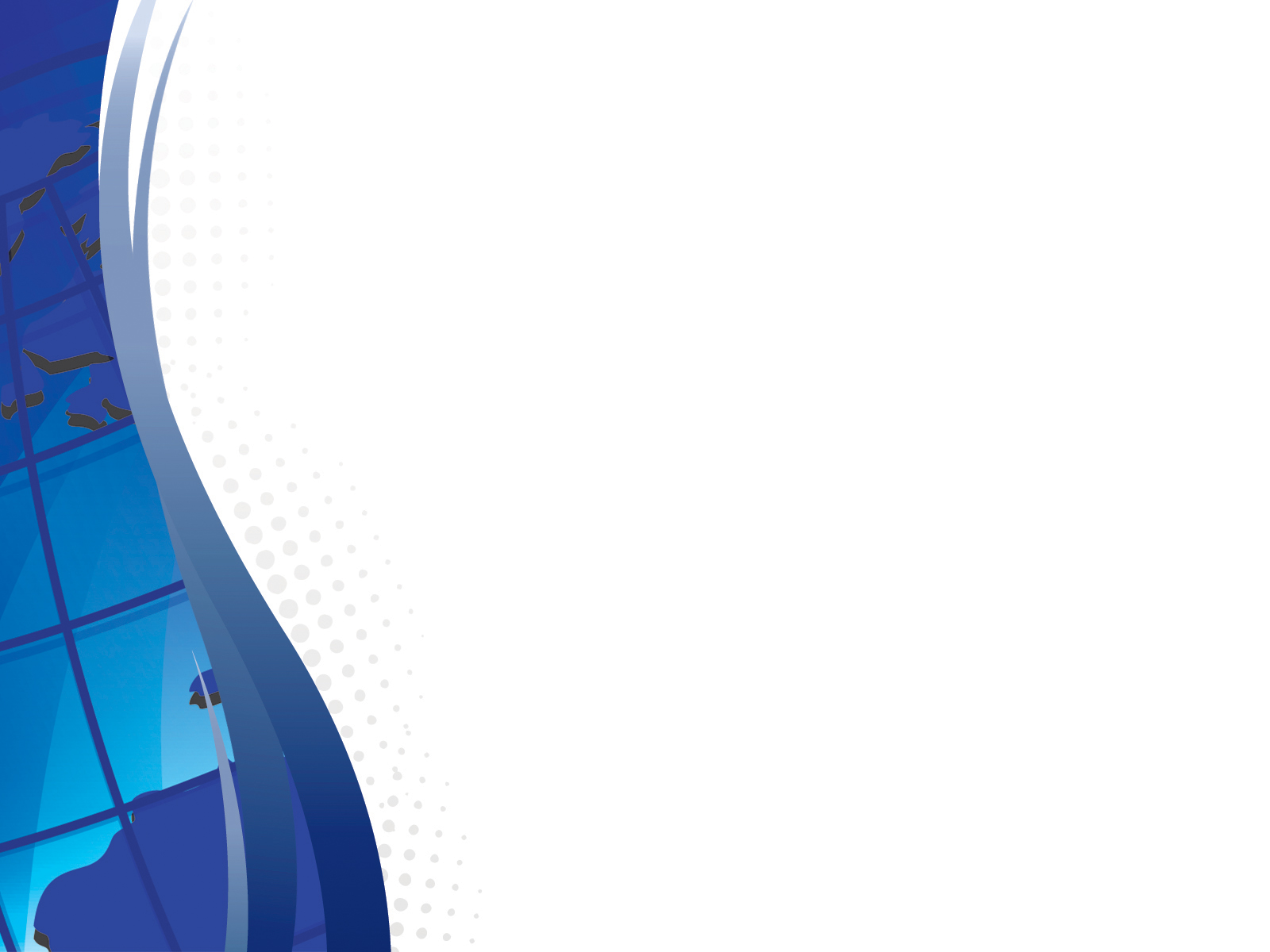 Планирование бюджетных ассигнований на 2019 год и плановый период 2020-2021 гг. по разделу 07 «Образование»
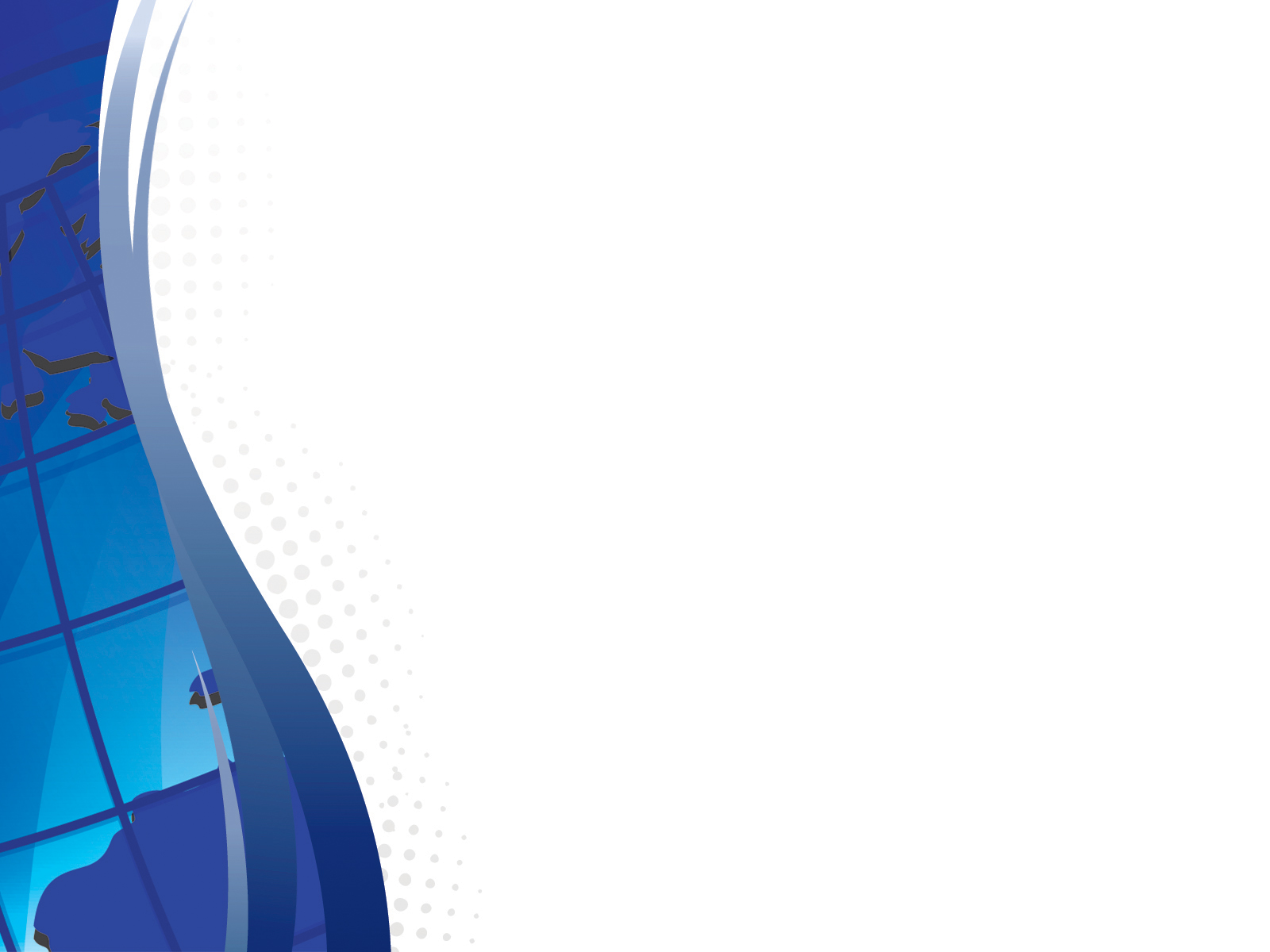 Планирование бюджетных ассигнований на 2019 год и плановый период 2020-2021 гг. по разделу 08 «Культура и кинематография»
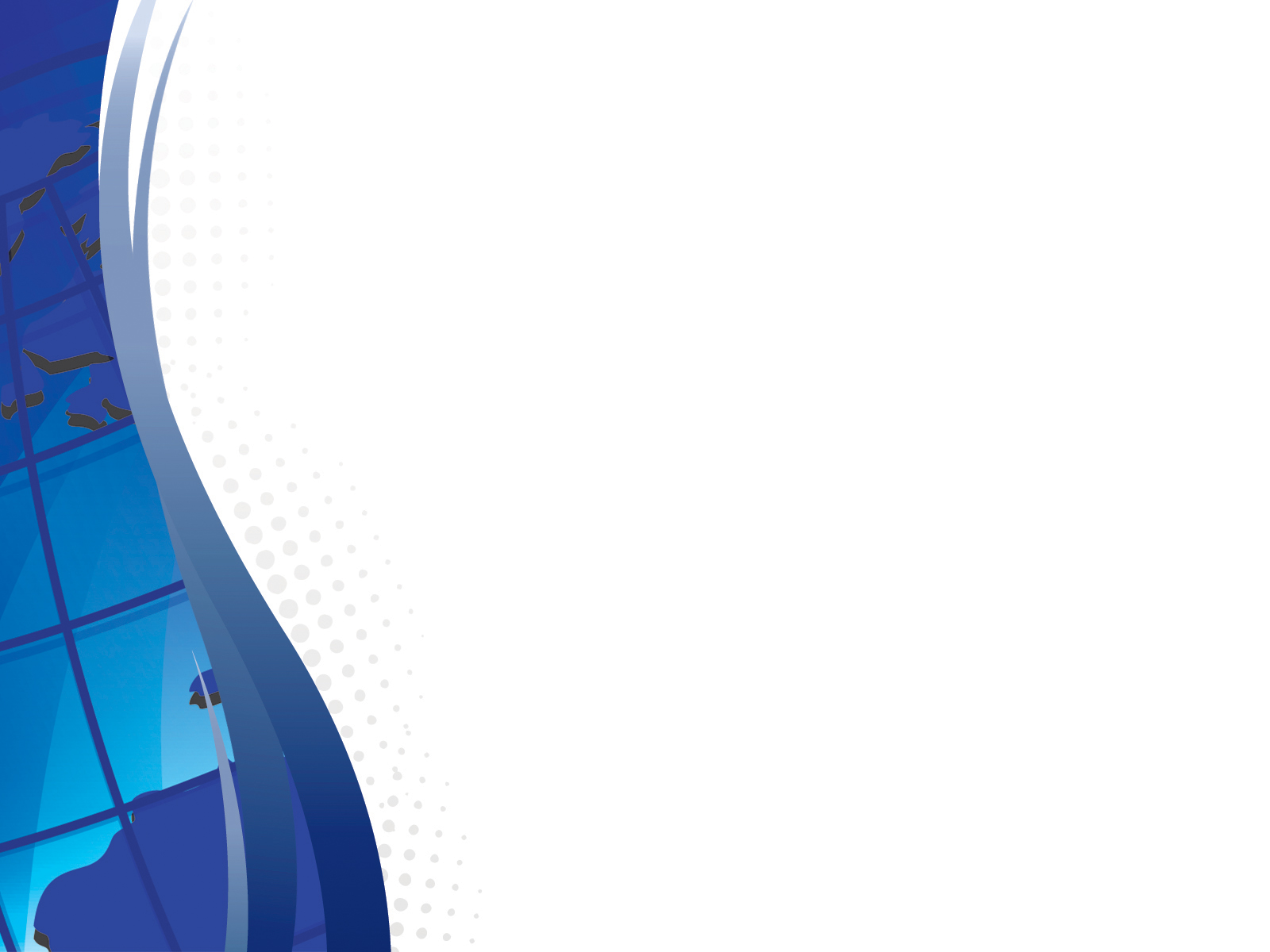 Планирование бюджетных ассигнований на 2019 год и на плановый период 2020-2021 гг. по разделу 10 «Социальная политика»
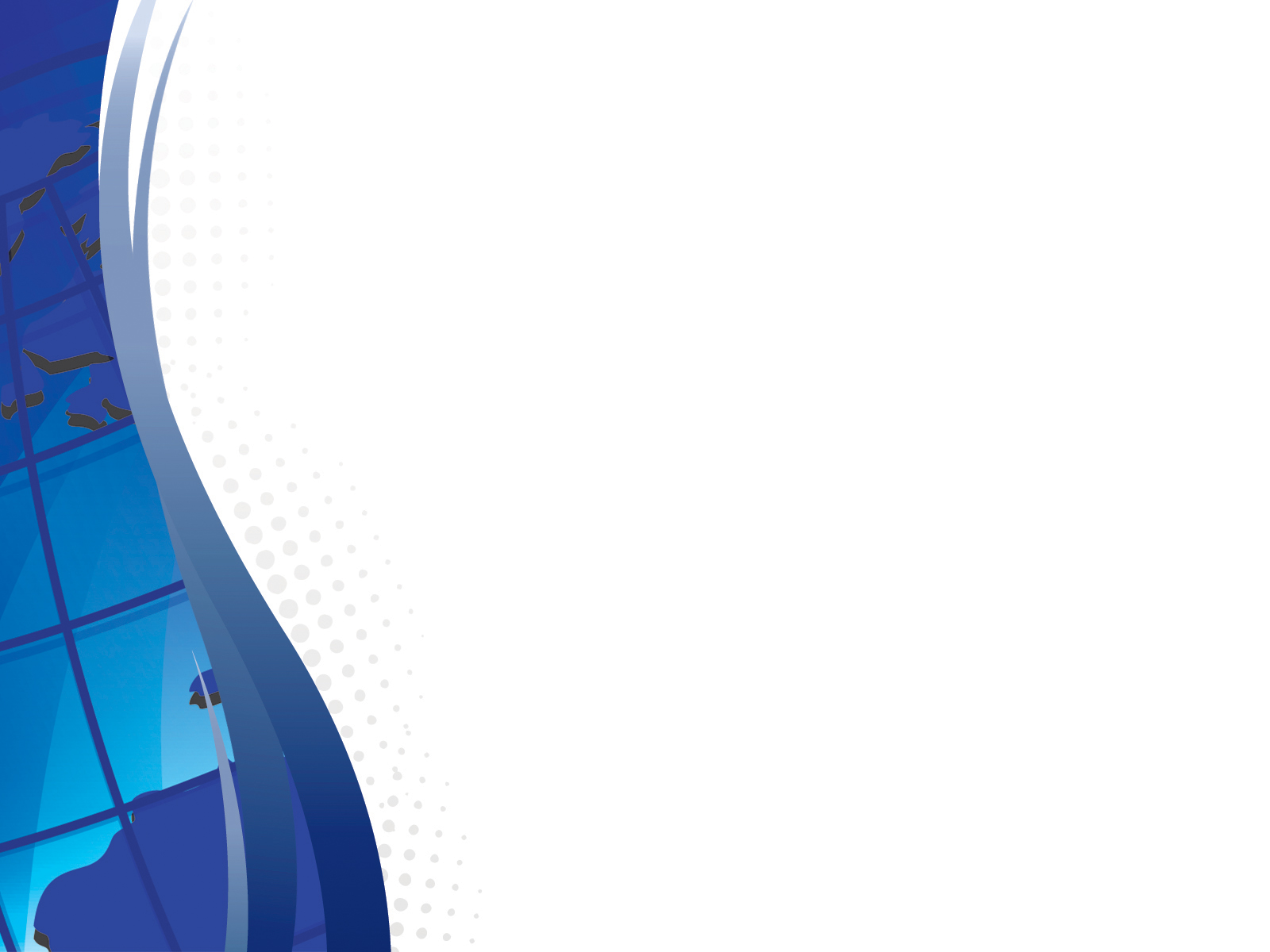 Планирование бюджетных ассигнований на 2019 год и на плановый период 2020-2021 гг. по разделу 11 «Физическая культура и спорт»
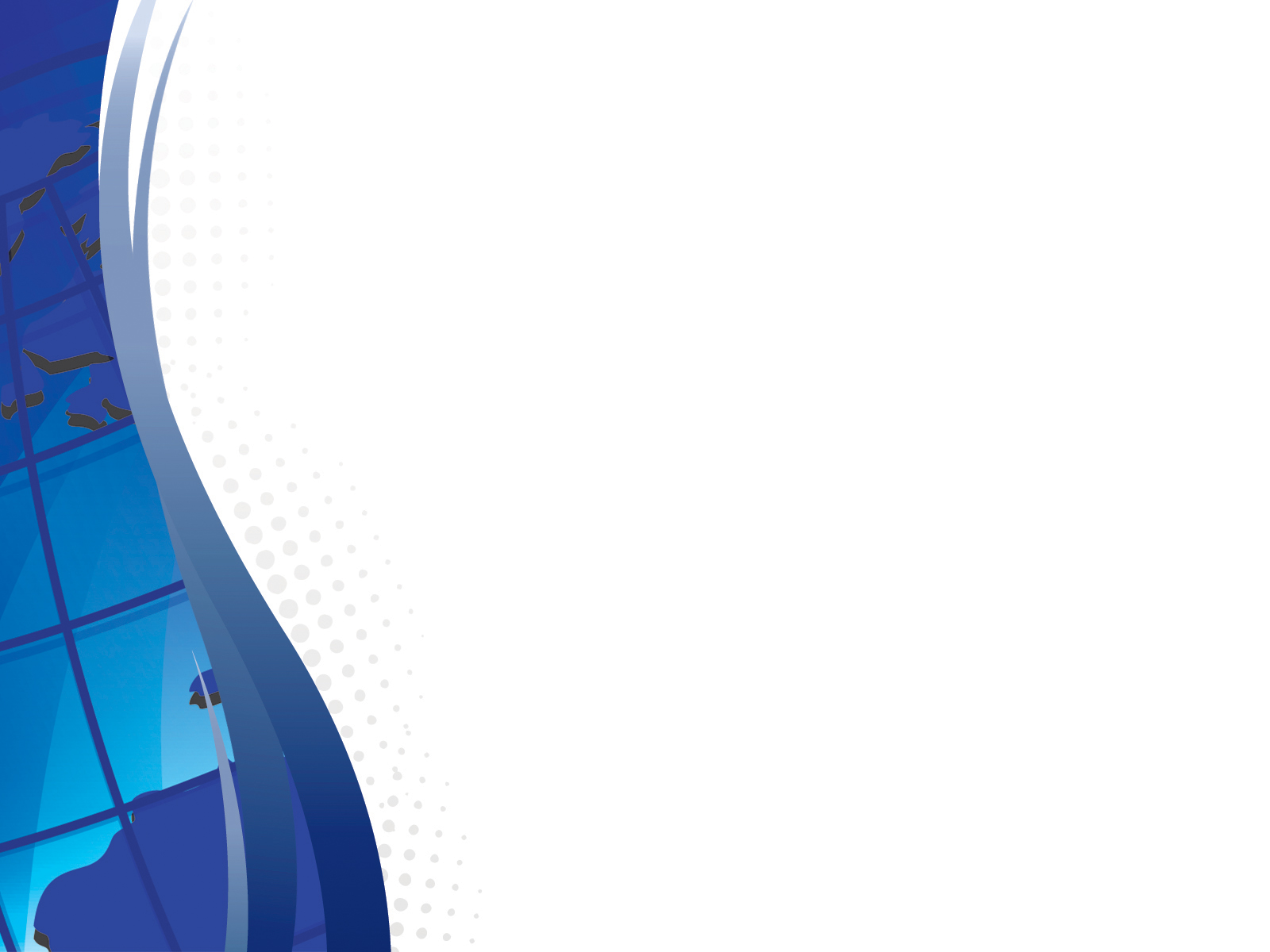 Планирование бюджетных ассигнований на 2019 год и на плановый период 2020-2021 гг. по разделу 13 «Обслуживание муниципального долга»
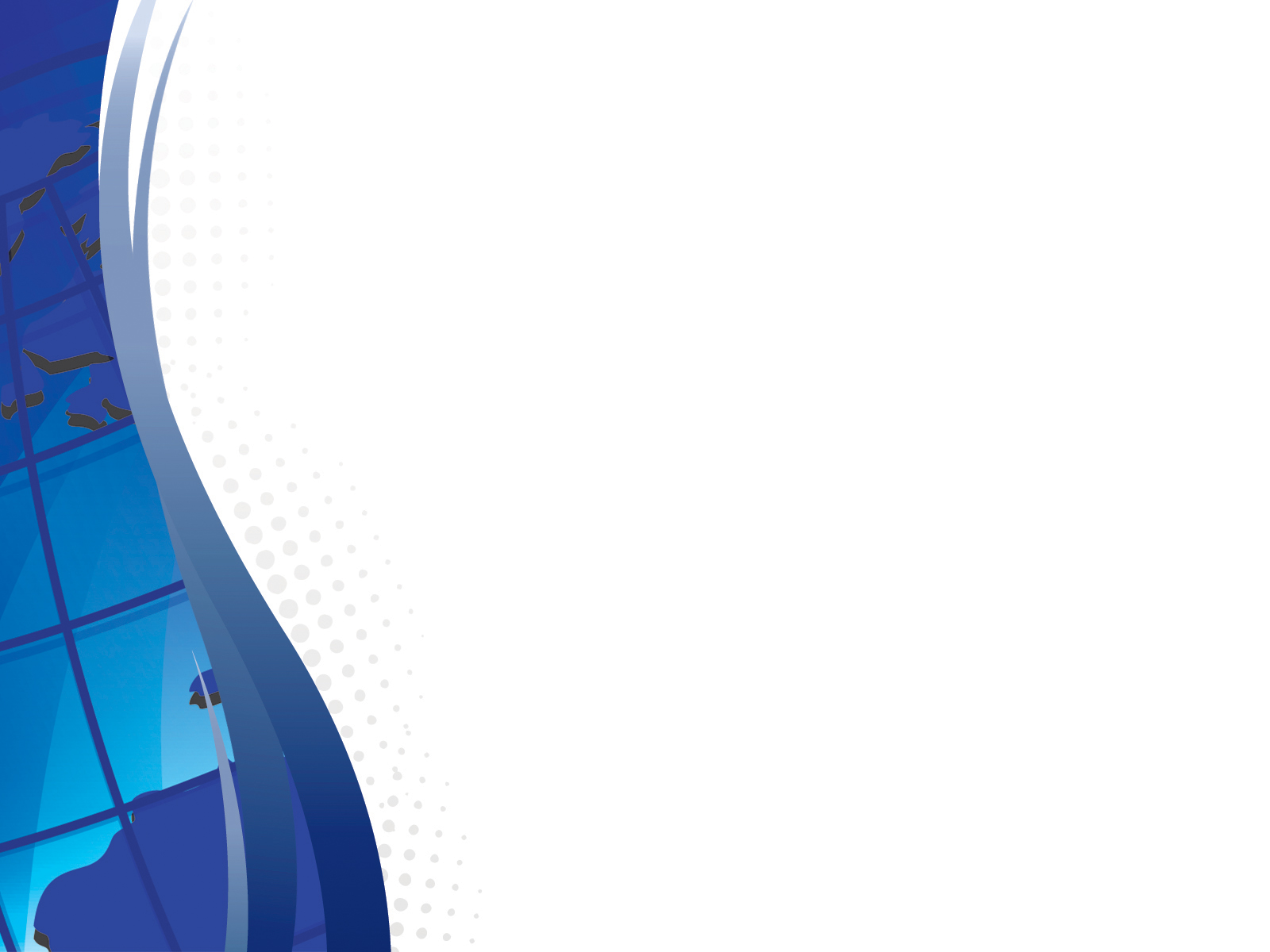 Планирование бюджетных ассигнований на 2019 год и на плановый период 2020-2021 гг. по разделу 14 «Межбюджетные трансферты»
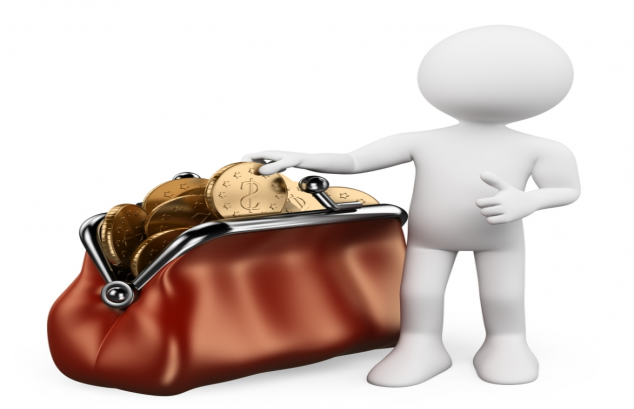 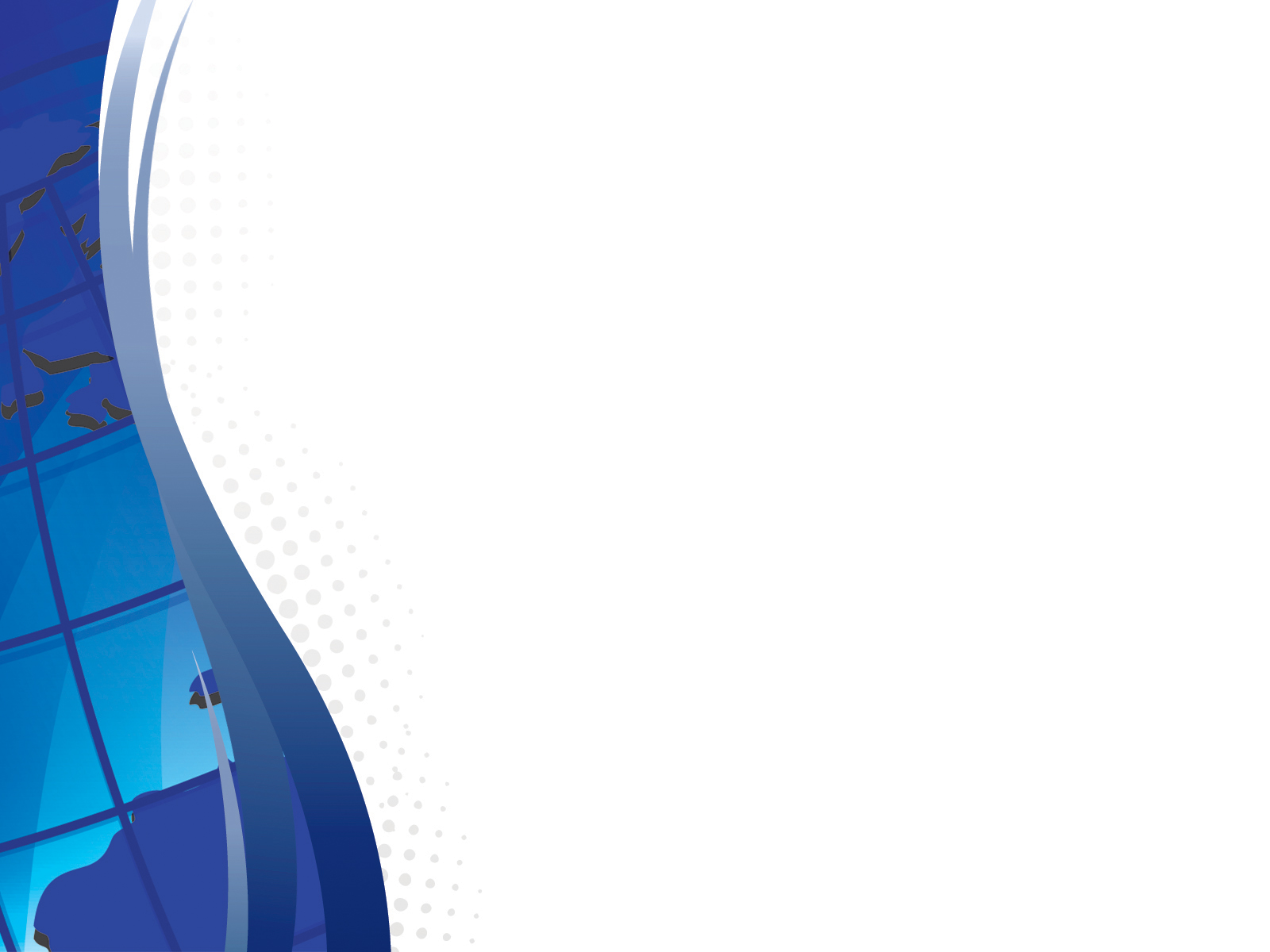 Дефицит районного бюджета на 2019 год и на плановый период 2020-2021 гг.
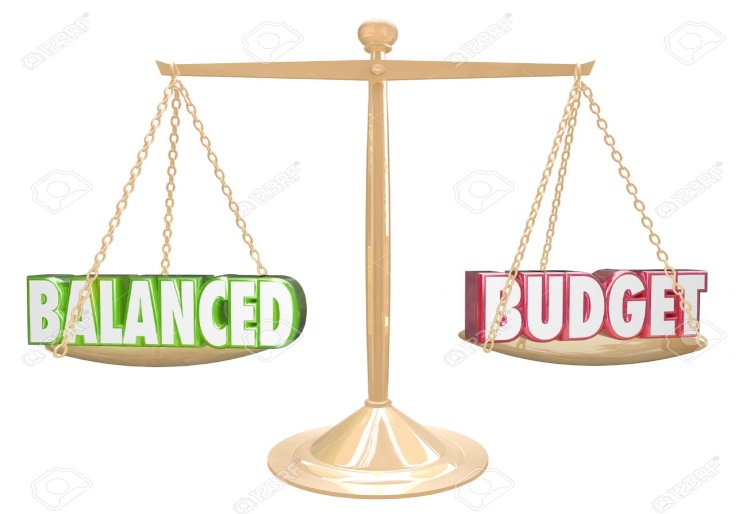 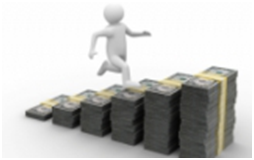 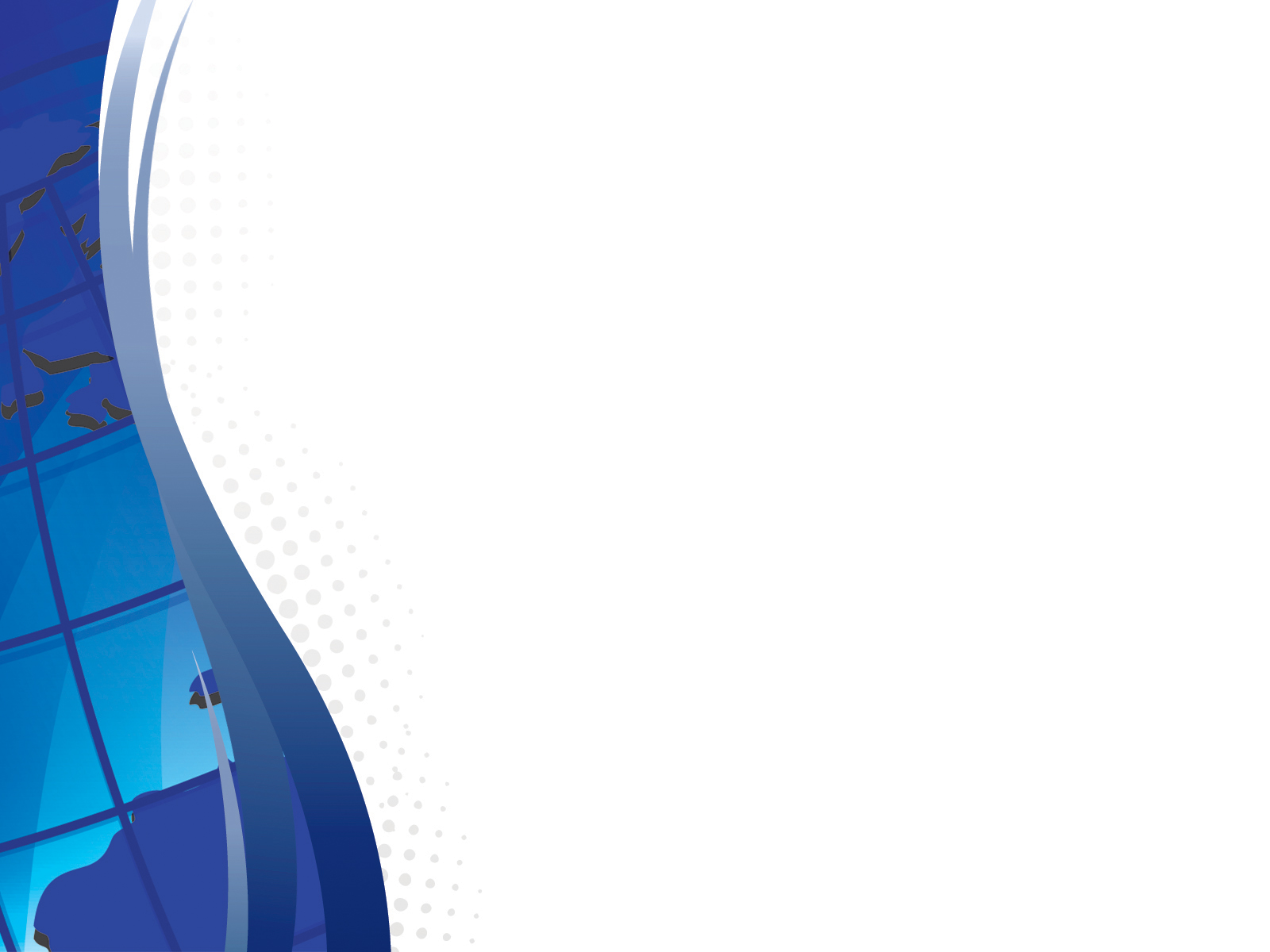 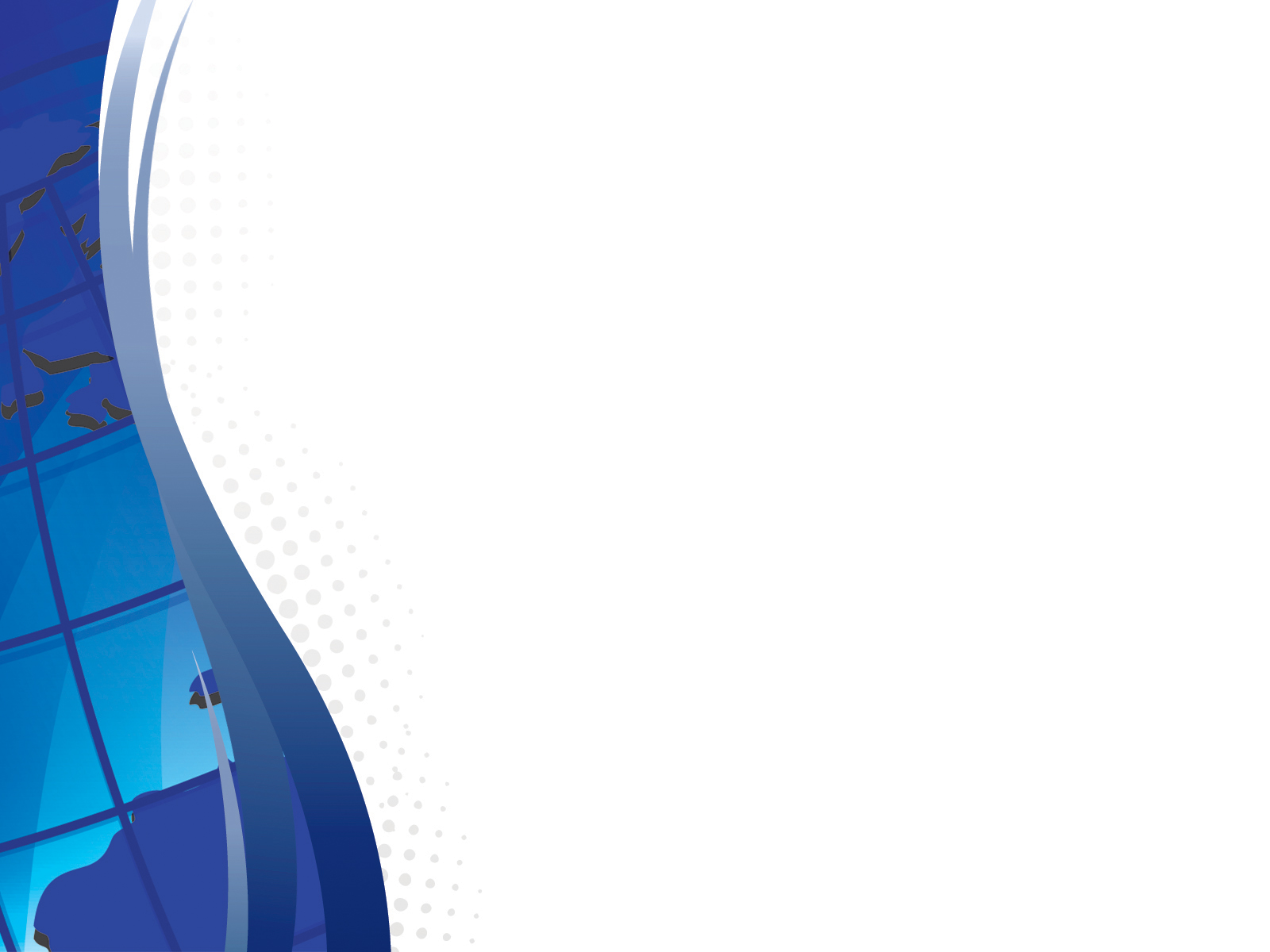 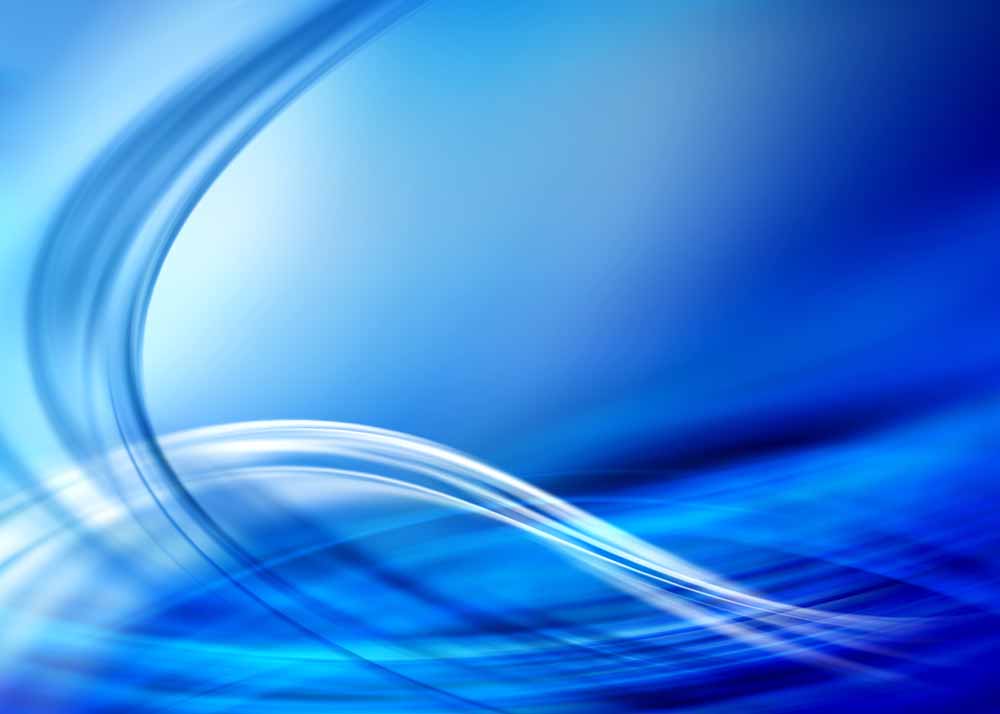 СПАСИБО ЗА ВНИМАНИЕ